Maillage dermatologique de Seine et Marne et du Val de Marne face à la pénurie de soins de spécialité : Avis d’expertise, fluidification du parcours de soins et hospitalisations proposés par le service de Dermatologie du groupe hospitalo-universitaire Henri Mondor.
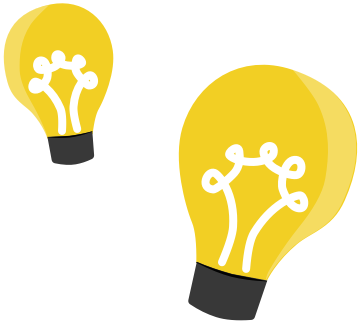 Constat: Pénurie de dermatologues en France, avec délai moyen de rendez-vous d’environ 50 jours en 2016 (DREES), qui tend à s’aggraver au fil des ans (6 mois à 1 an). Pénurie majeure dans les départements du 77 et du 94 qui ne va cesser de s’aggraver du fait des départs en retraites programmés. Dans le 77, seulement 30 dermatologues en 2023 versus 56 en 2012, soit 2 dermatologues tout mode d’exercice confondu pour 100 000 habitants. Dans le 94, 102 dermatologues en 2023 versus 112 en 2012, soit 7.2 dermatologues / 100.000 habitants tout mode d’exercice confondu ; mais seulement 2 dermatologues libéraux pour 100 000 habitants. 33% des dermatologues du 77 et 18% du 94 ont plus de 65 ans. Le ratio minimal pour assurer les soins est estimé à 4 dermatologues pour /100 000 habitants. Parallèlement à une offre en baisse continuelle, besoins en forte croissance dus à un vieillissement progressif de la population: augmentation annuelle de la population de +0,6% dans le 77, de +0.5% dans le 94. Augmentation de la prévalence des pathologies dermatologiques notamment chez les patients de 65 ans et plus: augmentation constante de l’incidence des cancers cutanés (carcinomes épidermoïdes, basocellulaires et mélanome; avec environ 3,000 nouveaux cas par an de cancers cutanés dans chacun de ces départements) ; et celle des pathologies bulleuses auto-immunes telle que la pemphigoïde bulleuse dont l’incidence est en forte hausse ainsi que celle des  dermatoses inflammatoires comme le psoriasis.
Bénéficiaire(s)
Bénéfices attendus
Patients du 77 nécessitant des soins dermatologiques, notamment pour les pathologies à fort impact en santé publique : cancers cutanés et pathologies inflammatoires et dysimmunitaires (psoriasis, pemphigoïde bulleuse)
Nette diminution du délai de prise en charge des pathologies dermatologiques grâce à un repérage plus précoce des patients le nécessitant
Prise en charge des pathologies précocement permettant une diminution de la morbidité et de la mortalité
Patients du 94 nécessitant des soins dermatologiques, notamment pour les pathologies à fort impact en santé publique : cancers cutanés et pathologies inflammatoires et dysimmunitaires (psoriasis, pemphigoïde bulleuse)
Nette diminution du délai de prise en charge des pathologies dermatologiques grâce à un repérage plus précoce des patients le nécessitant
Prise en charge des pathologies précocement permettant une diminution de la morbidité et de la mortalité
Médecins généralistes, urgentistes et dermatologues du 77 et du 94.
Prise de contact rapide et facile avec un dermatologue
Organisation d’un suivi dermatologique rapide
Formation aux pathologies dermatologiques fréquentes
Maillage territorial
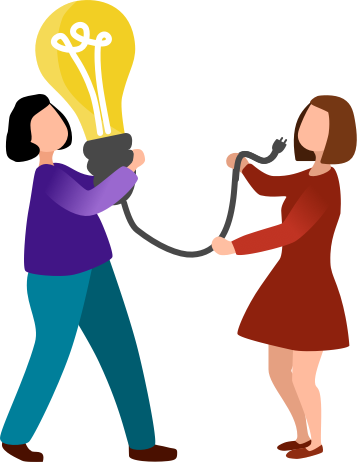 Comment fonctionne la solution ? 
A noter : on parle ici de son fonctionnement cible et de nnk de son déploiement
DESCRIPTION
Accès prioritaire à la télé-expertise dermatologique pour les médecins généralistes, les urgentistes et les dermatologues du 77 et du 94 via la plateforme OMNIDOC
Parcours de soins 
A. Circuit "fast-track" : consultations physiques prioritaires (délai <7 jours) via un circuit de consultation dédié pour les patients du 77 et du 94 à l’hôpital Henri Mondor si nécessité de biopsie ou consultation physique après un avis de télé-expertise
B. Consultation de spécialité à Henri Mondor (oncodermatologique ou dermatologie inflammatoire) rapides selon un circuit dédié pour ces mêmes patients
C. Adressage au réseau ville-hôpital ou inter-hospitalier du territoire: adressage des patients nécessitant une consultation physique dermatologique après avis télé-expertise auprès du réseau existant d’assistants partagés (ASP) ville-CHU Mondor ou inter-hospitalier (Saint Camille, Jossigny, VSG, Melun-CHU Mondor), total de 6 ASP
3. Formation des médecins généralistes du territoire grâce au Diplôme Universitaire de « Dermatologie courante et médecine générale », au diagnostic des dermatoses les plus courantes ainsi qu’à leur traitement. Capacité de formation : 40/an. 740 médecins généralistes exercent dans le 77 et 878 dans le 94 pourraient bénéficier de cette formation.
Budget prévisionnel
Dépenses

Financement d’un poste de praticien hospitalier (PH) sur 3 ans, soit 130,000€ annuellement pendant 3 ans (soit 390,000€ sur 3 ans)
Dont la moitié (65,000€ annuellement) demandée à la délégation territoriale du 77
Et l’autre moitié (65,000€ annuellement) demandée à la délégation territoriale du 94
Recettes: 
1. Financement demandé (ARS) : Amorce initiale de 130,000€/an sur 3 ans demandée à l’ARS
2. Puis pérennisation du projet après 3 ans avec auto-financement en lien avec l’activité
Financement par la rémunération des actes de télé-expertise. 
Estimation de 4,500 actes / an rémunérés à 20€/acte soir 90,000€ de recettes annuelles
Financement par les actes induits.
Estimation que 40% des patients ayant eu un acte de télé-expertise auront une biopsie cutanée (21€) et une consultation de suivi (26,50€) soit au minimum 85,000€ de recettes annuelles
Soit au total génération au minimum de 175,000€ /an
- Ne sont pas estimés dans ce modèle la prise en charge des patients après diagnostic et son activité.
Qui est impliqué ?
QUI ?
Pour faire quoi ?
Dr Marcombes
Coordination et déploiement, avis de télé-expertise, consultations fast-track
Assistants partagés Mondor – CH 77 ou 94
Consultations physiques sur le territoire après avis de téléexpertise
Pr Wolkenstein, Dr Hua, Dr Hullion
Formation des médecins généralistes via le Diplôme Universitaire
Médecins généralistes, urgentistes du territoire
Prise en charge des pathologies courantes dermatologiques après formation, demande télé-expertise